Regione Veneto – Provincia di Treviso – Comune di Preganziol
MODIFICA SOSTANZIALE
Impianto di recupero di rifiuti speciali pericolosi e non pericolosi autorizzato ex art. 208 del D.Lgs. 152/2006
09 GIUGNO
2021
BONAVENTURA S.R.L.
Via Generale Carlo Alberto Dalla Chiesa N.8 Preganziol (TV)
IMPIANTO BONAVENTURA - SDP
IMPIANTO BONAVENTURA - SDF
LOCALIZZAZIONE GEOGRAFICA IMPIANTO 1:1.000
LOCALIZZAZIONE GEOGRAFICA IMPIANTO 1:20.000
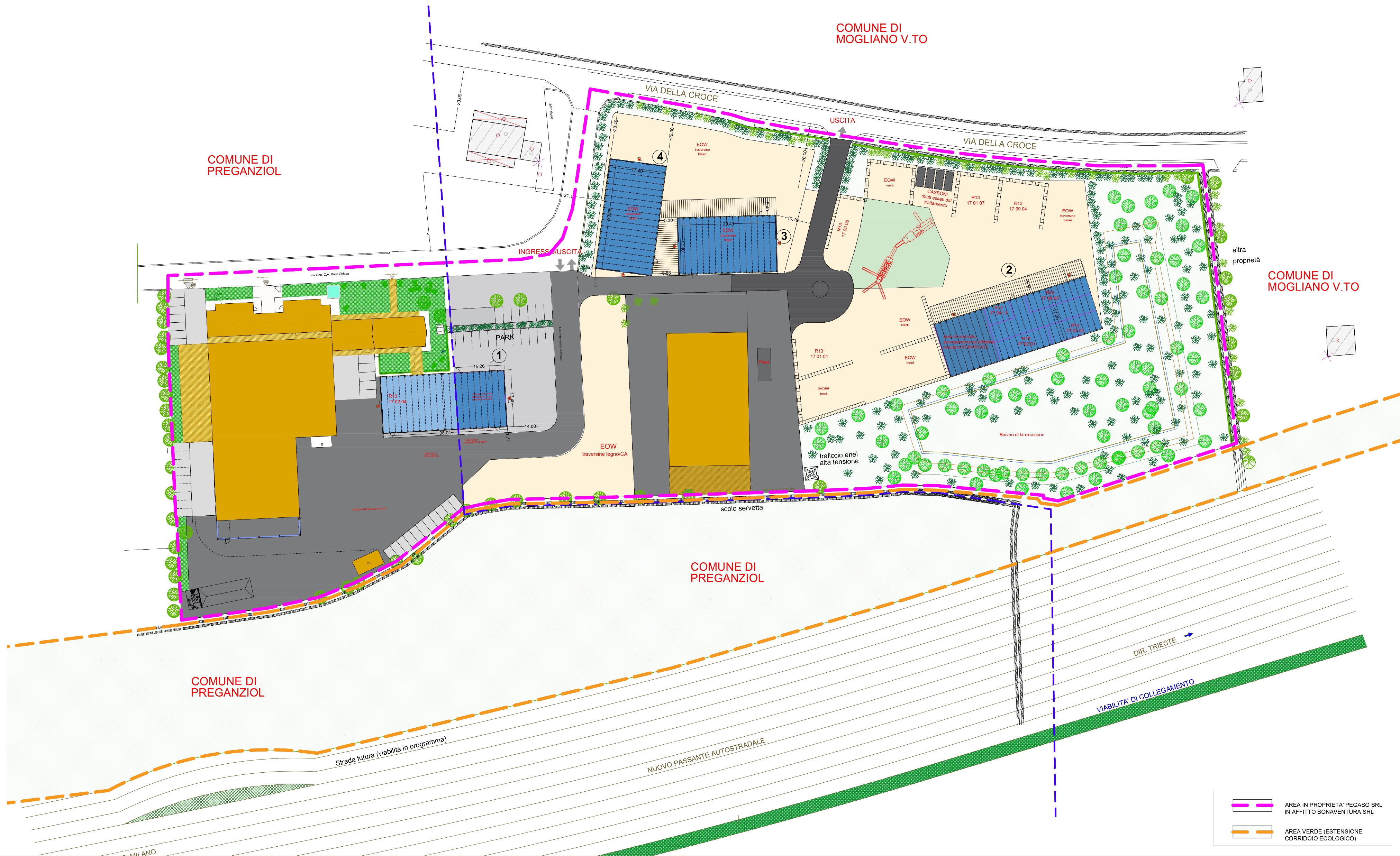 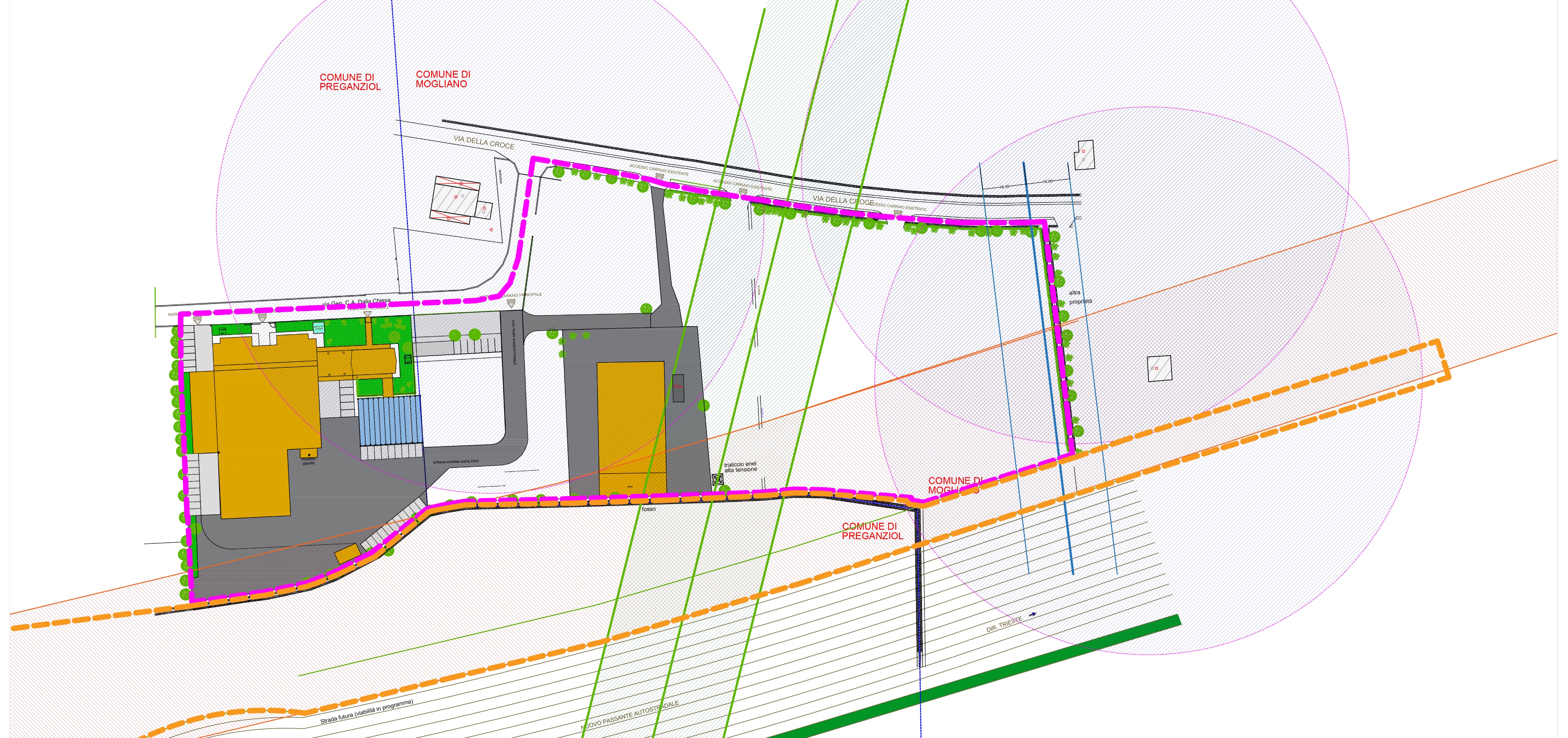 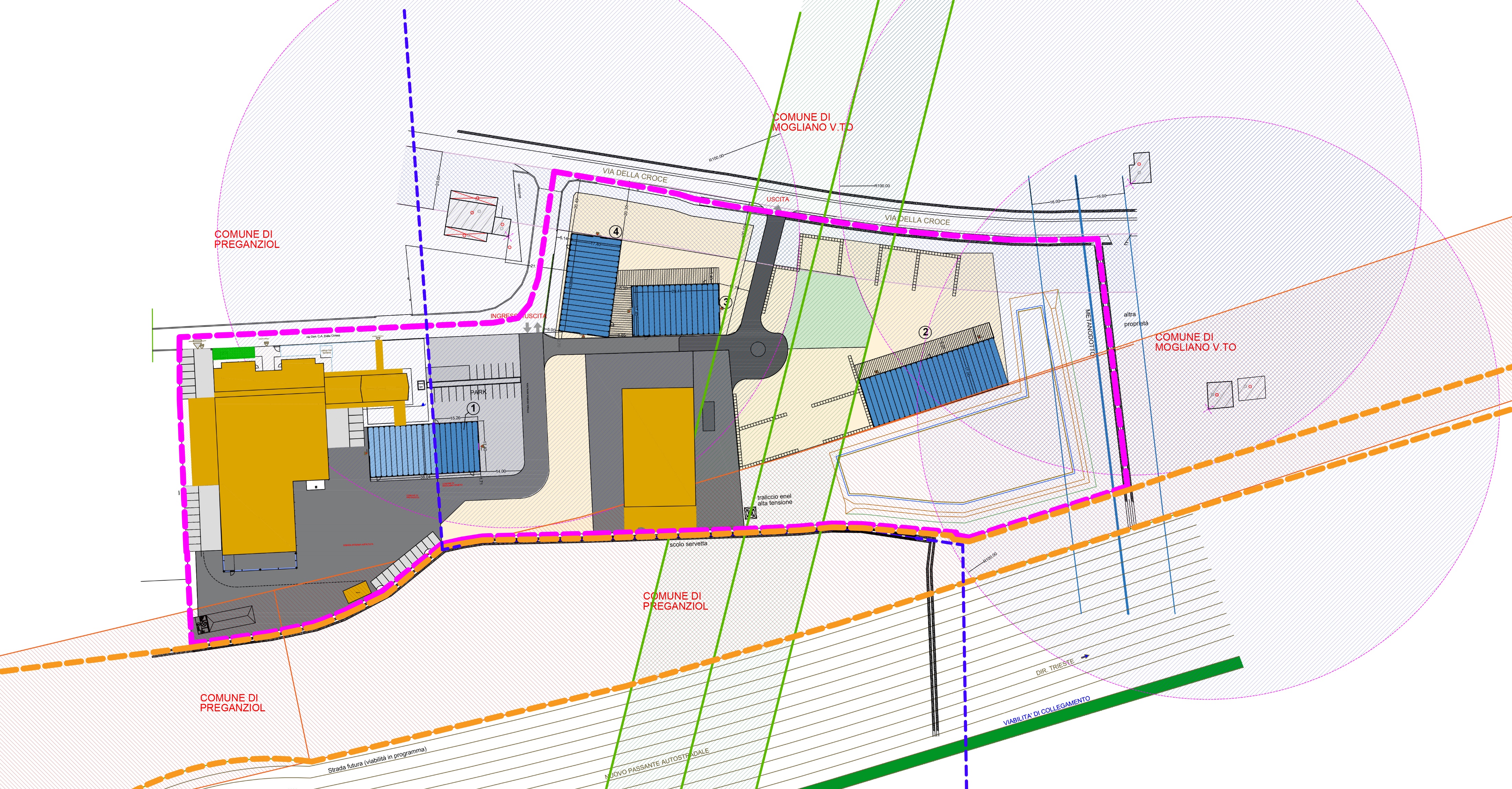 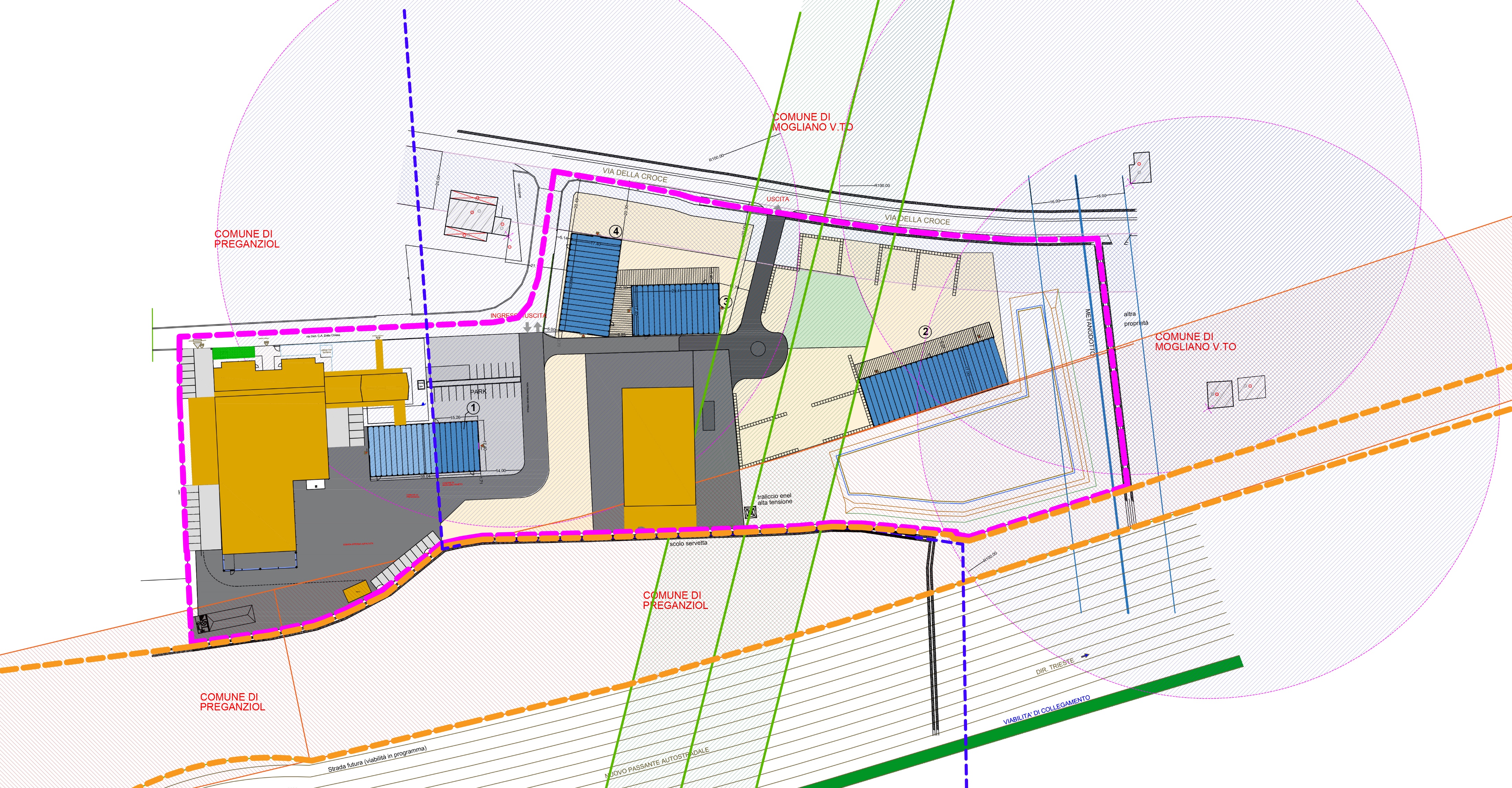 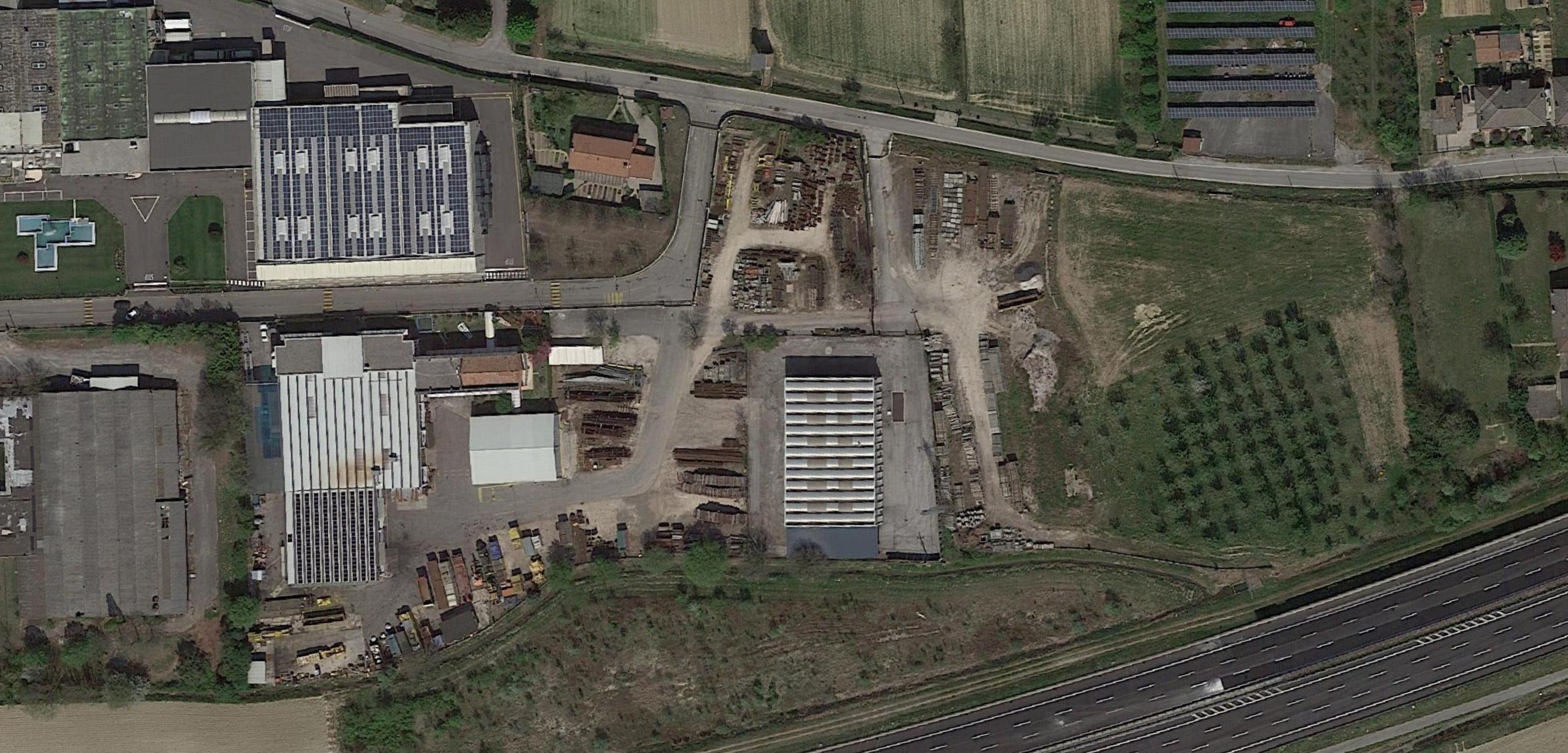 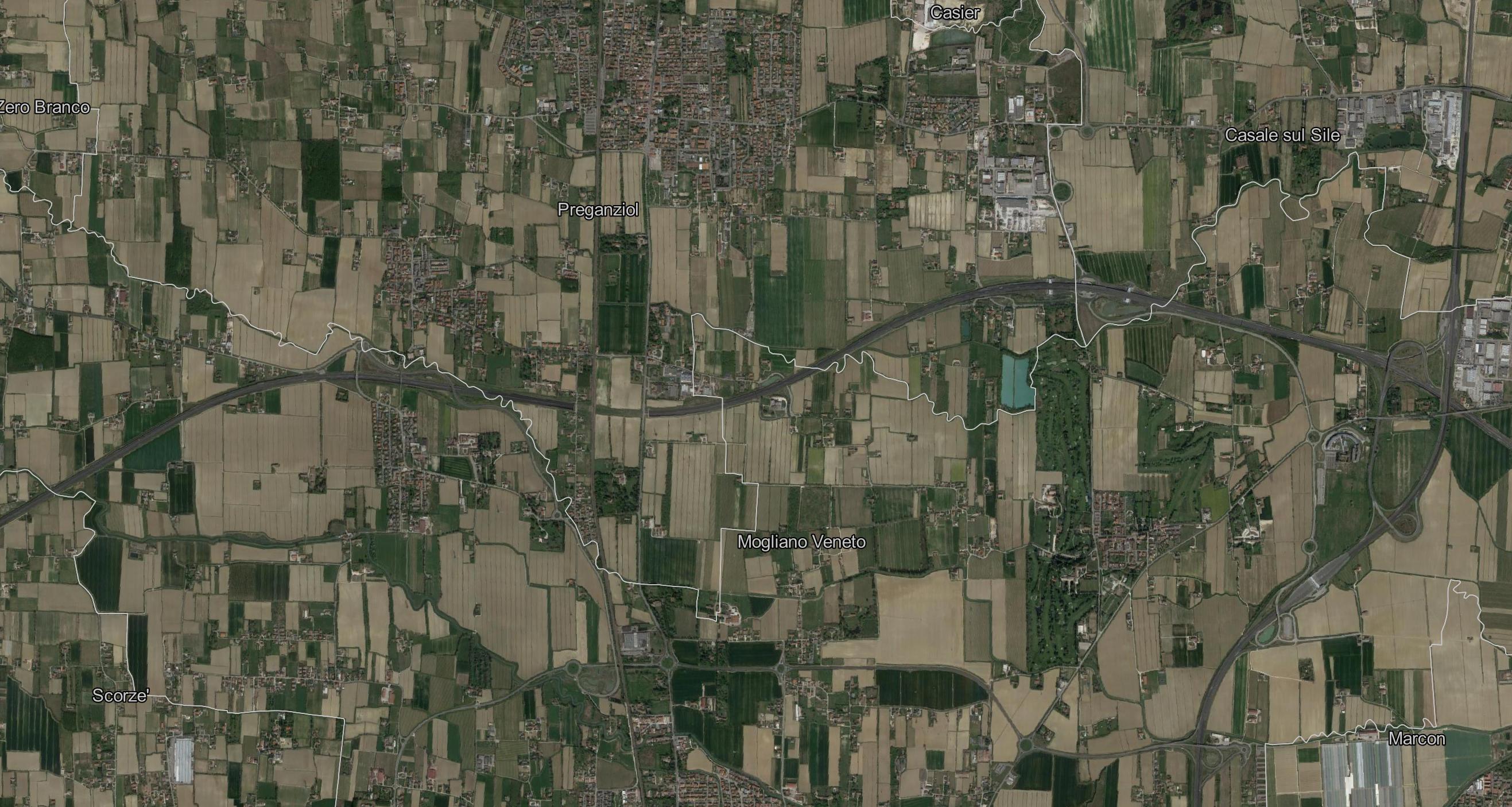 (*) Per il codice EER 17.01.01 l’operazione R5 si configura come selezione e cernita finalizzata alla valutazione del reimpiego ovvero come operazione di tritovagliatura.
Per i codici EER 17.01.07, 17.05.08 e 17.09.04 l’operazione R5 si configura esclusivamente come tritovagliatura.
TIPOLOGIE DI RIFIUTI E QUANTITATIVI
- Capacità Massima Annuale -
DESCRIZIONE IMPATTI: ARIA
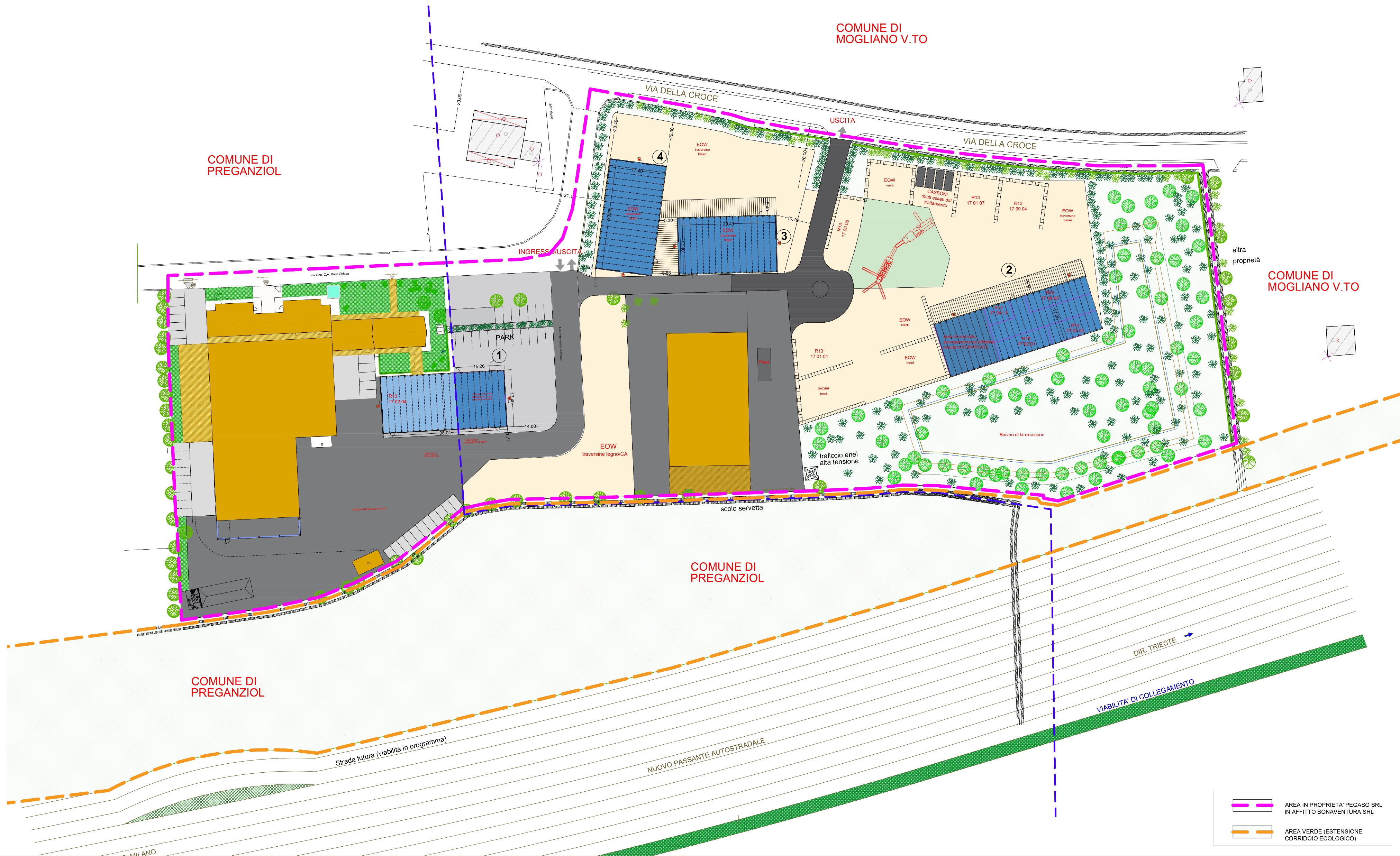 Filare di alberatura perimetrale e rimboschimento area verde

Terrapieno con alberature

Sistema di bagnatura mobile
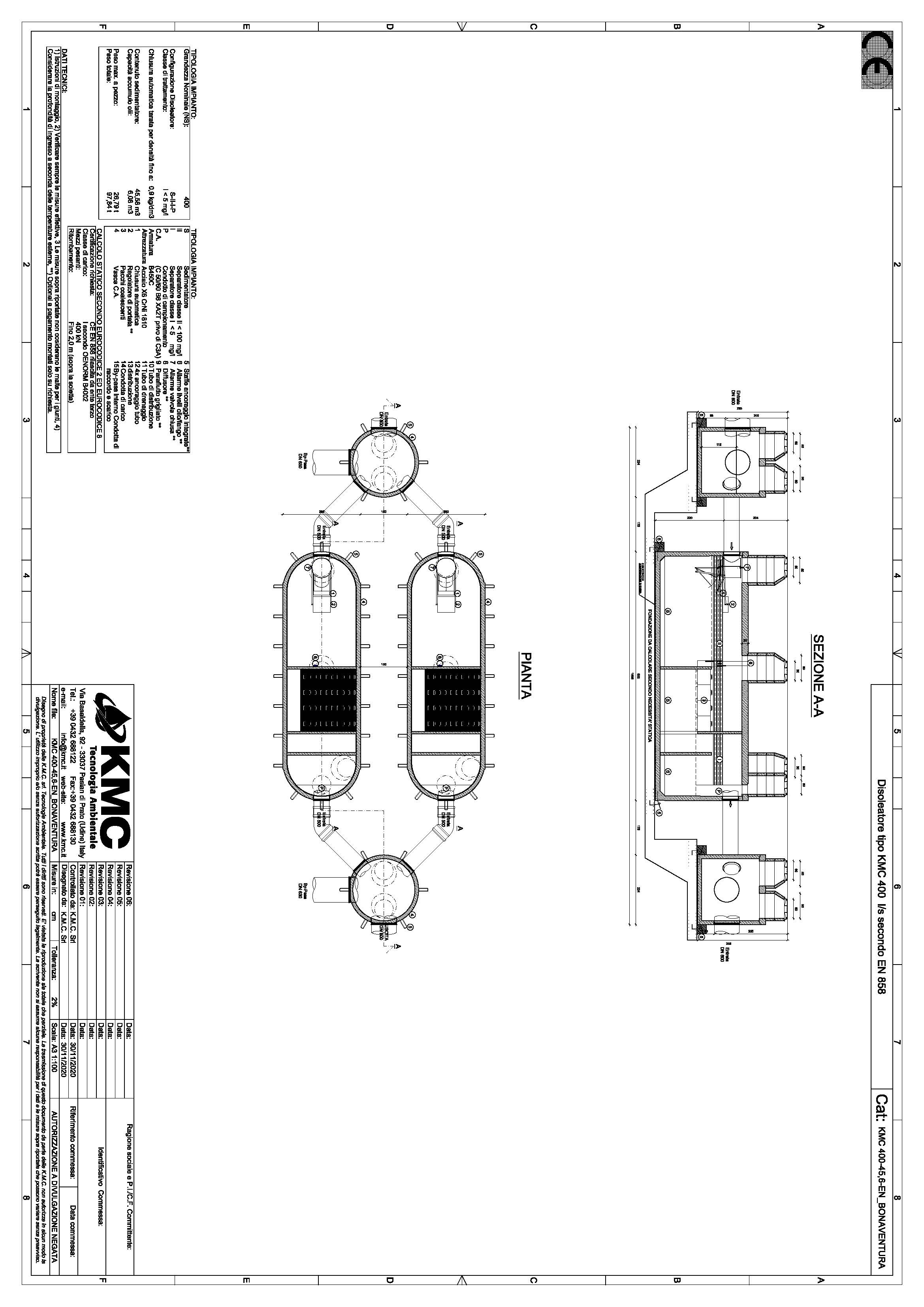 DESCRIZIONE IMPATTI: ACQUA
Pavimentazione intero piazzale

Sistema di convogliamento acque meteoriche (anche a copertura dei piazzali dell’attuale impianto)

Sistema di trattamento acque di prima pioggia dissabbiatura e disoleazione

Bacino di laminazione
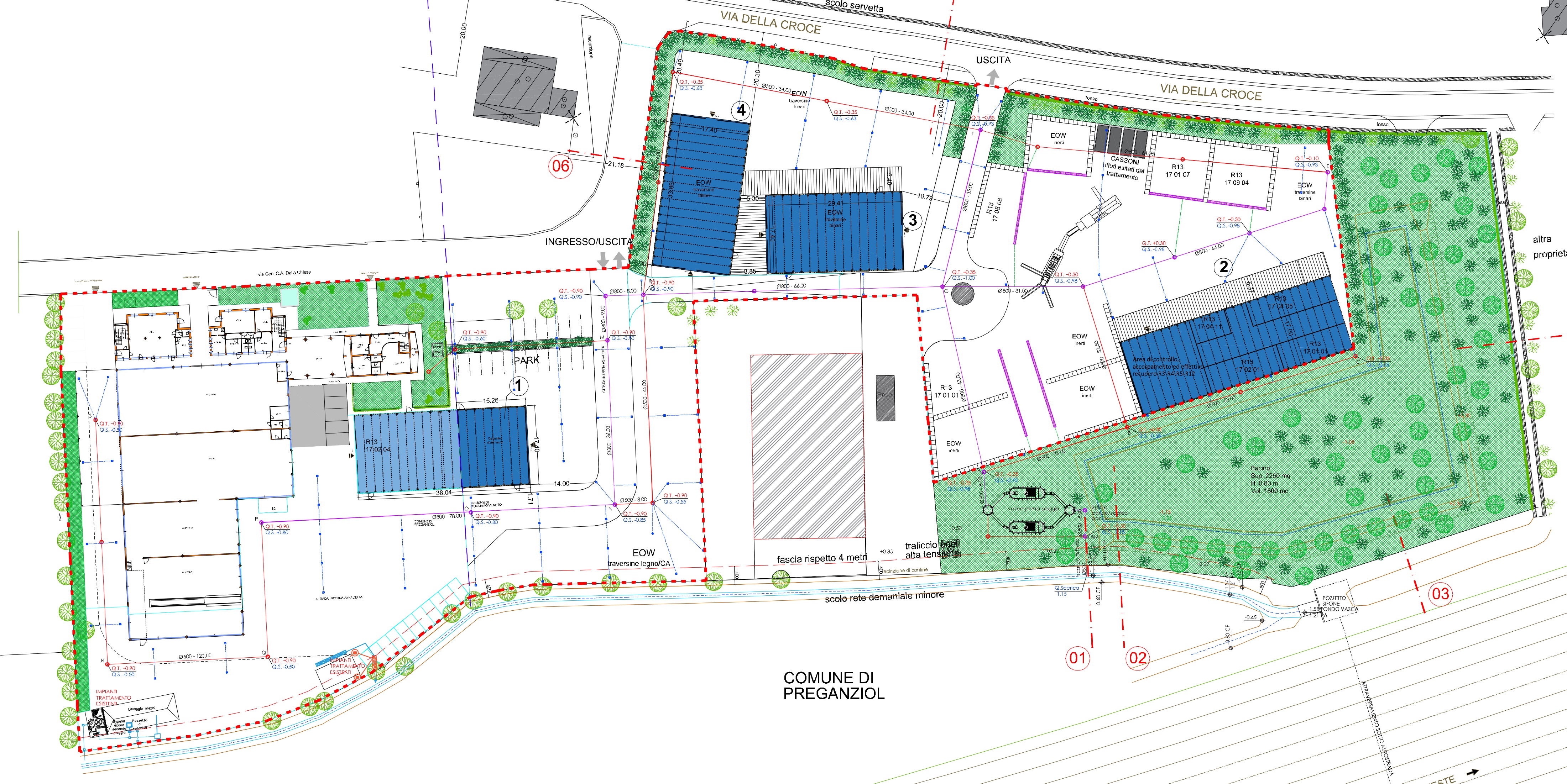 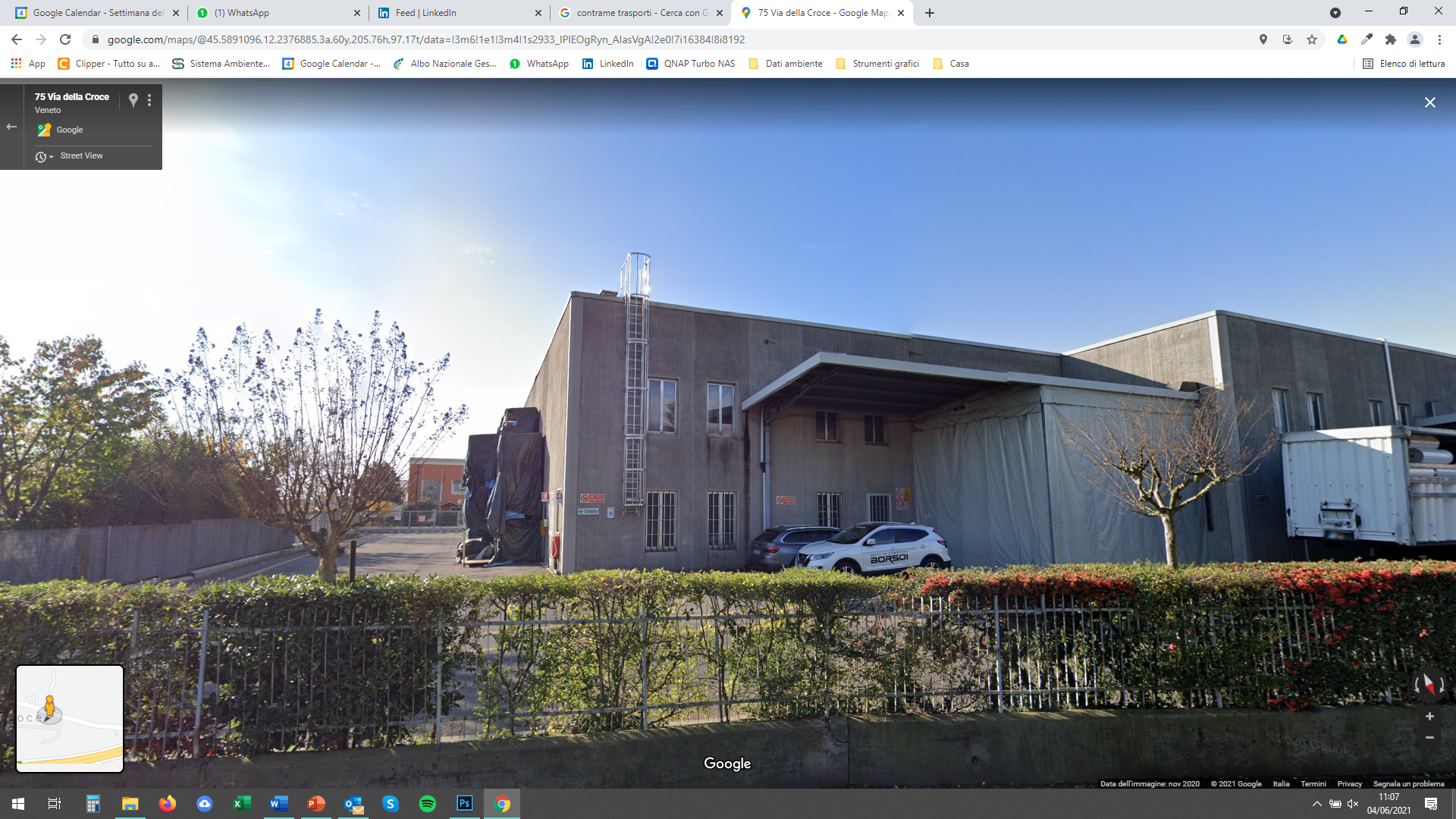 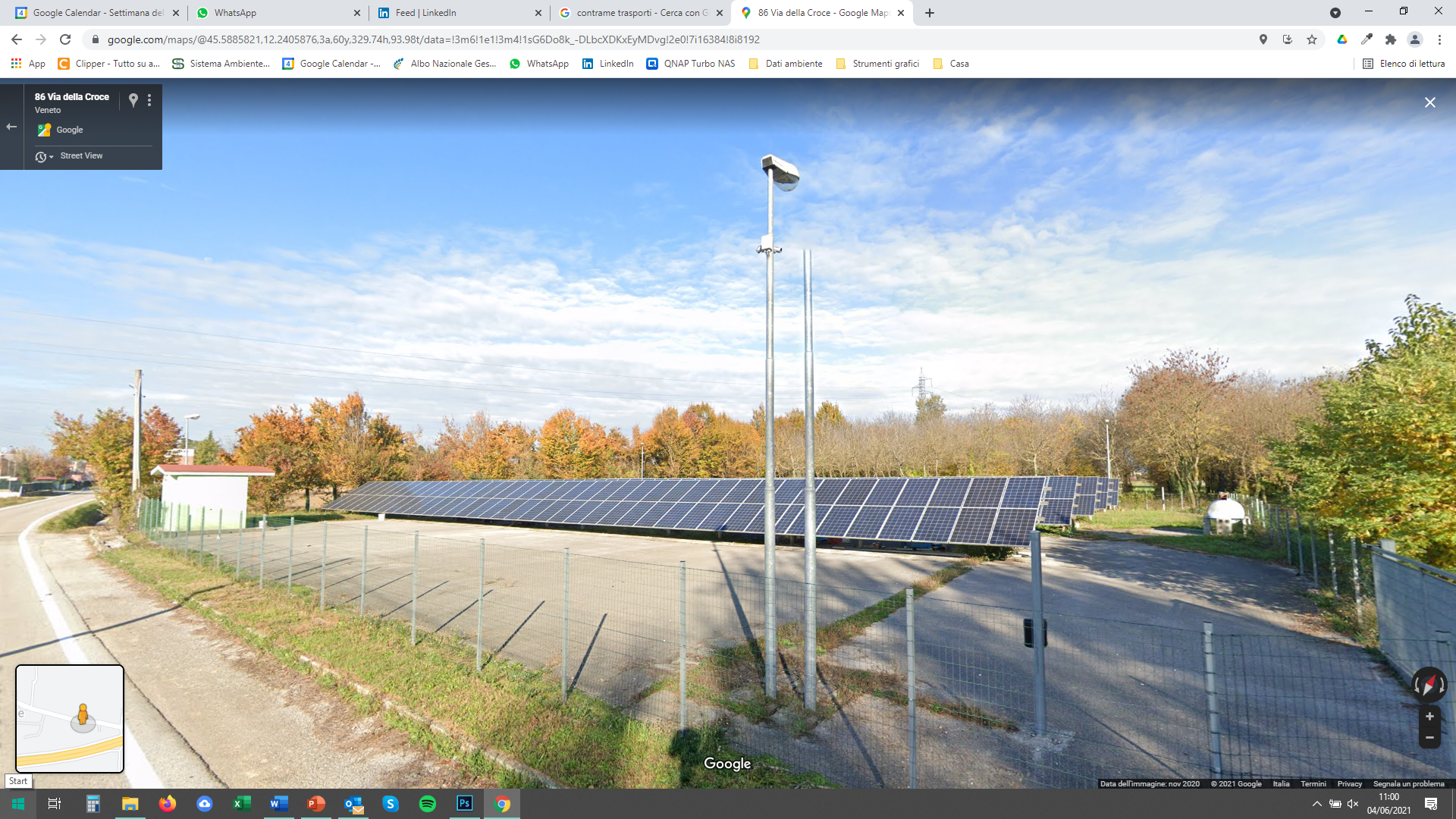 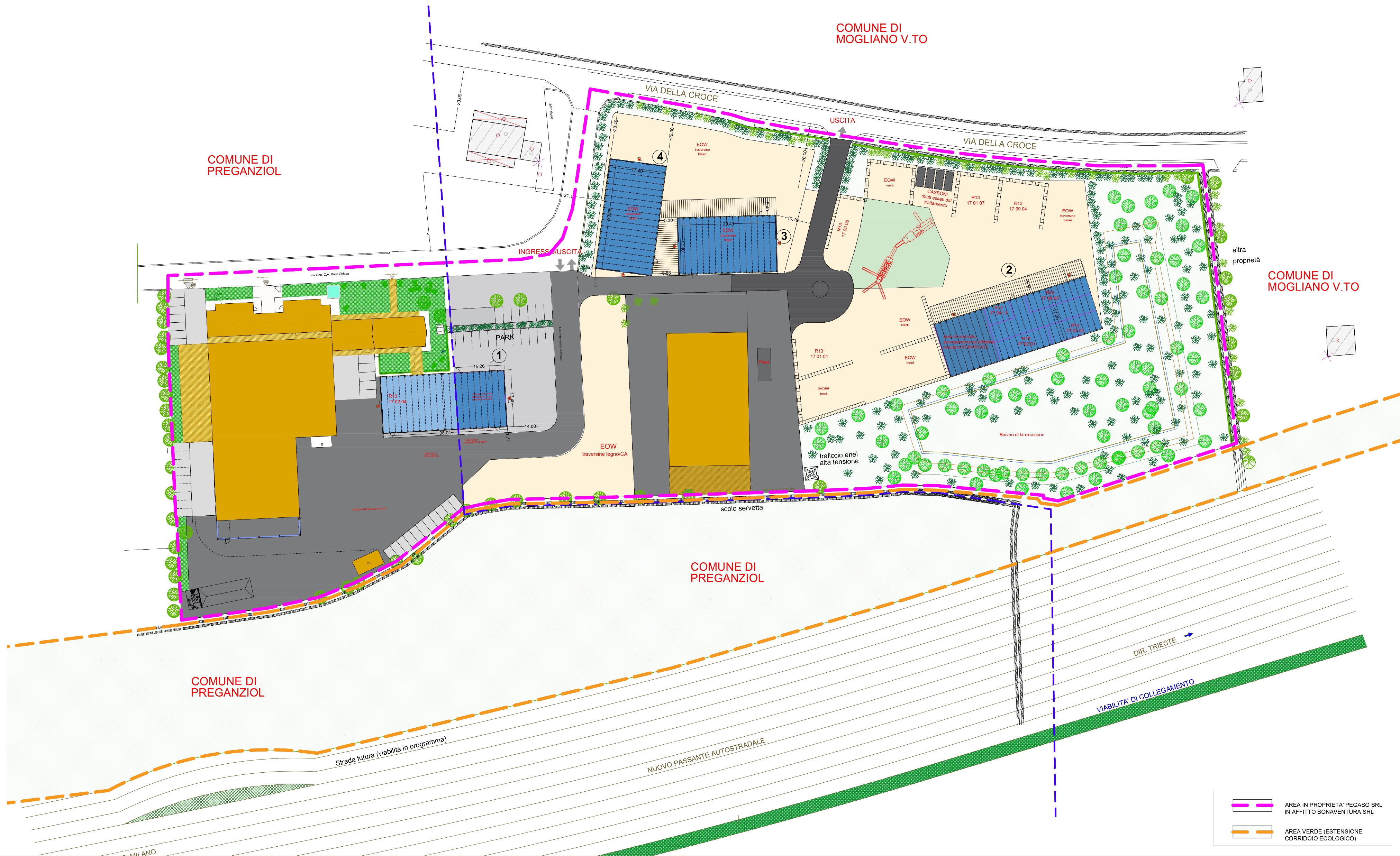 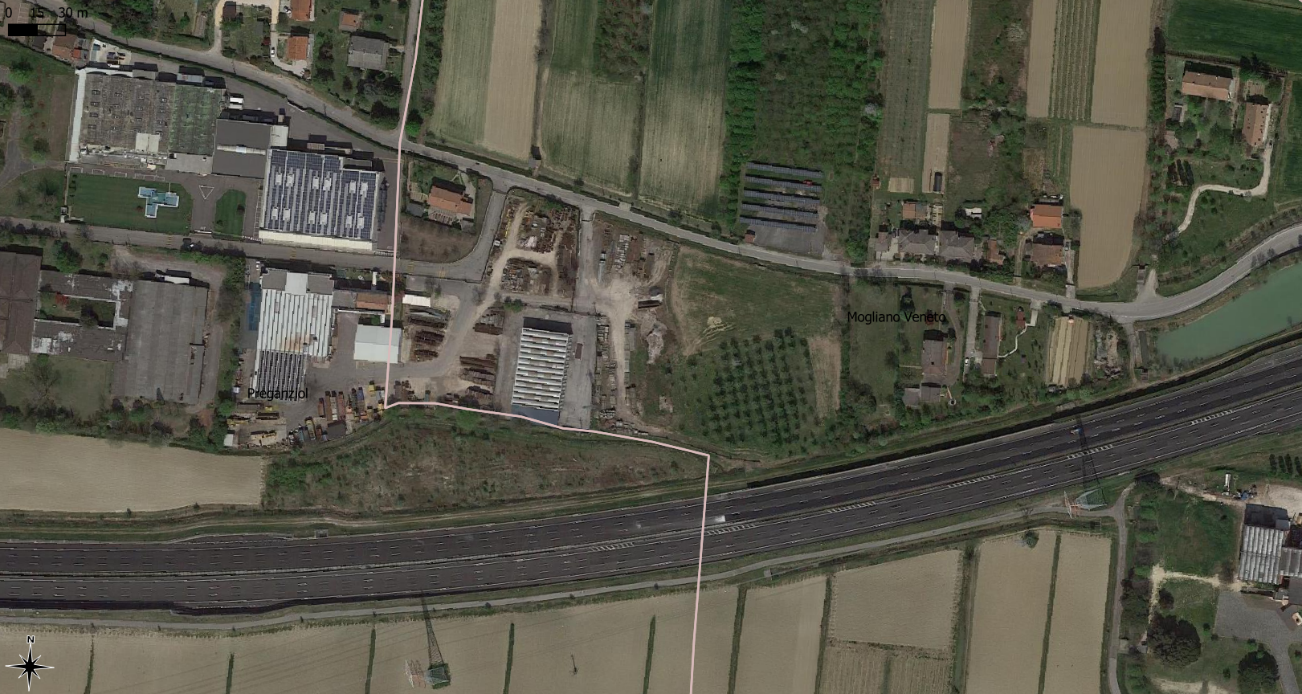 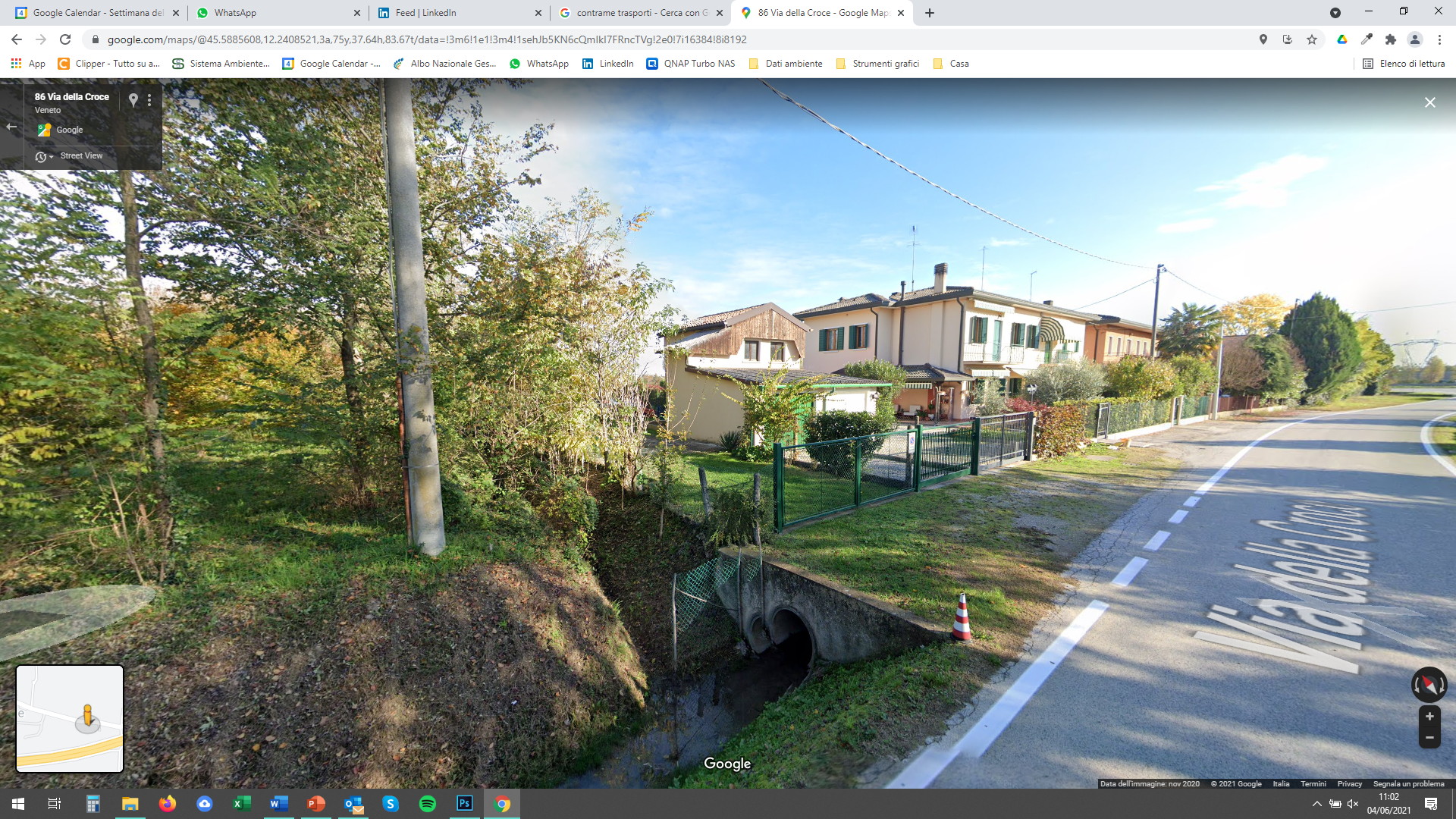 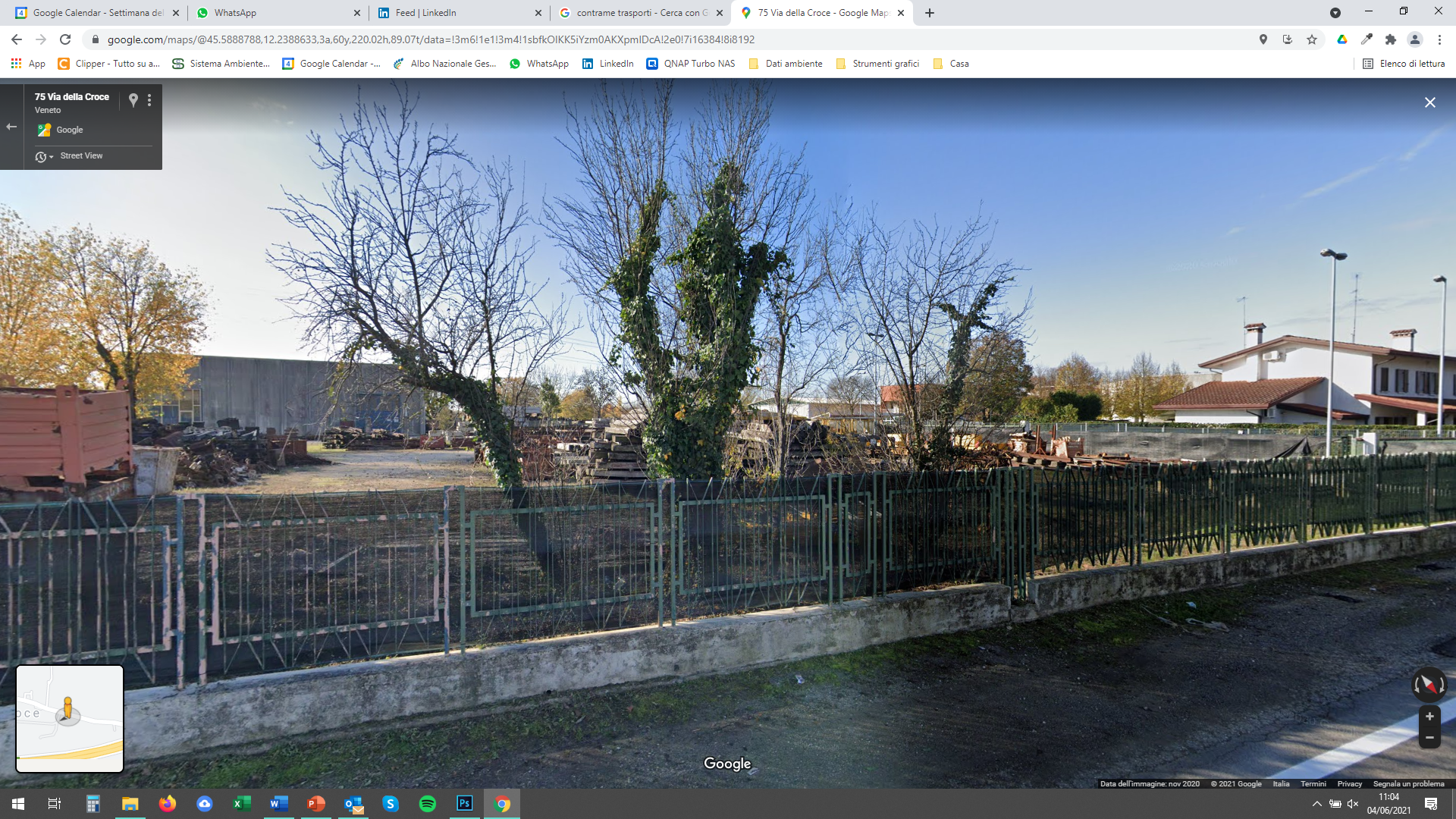 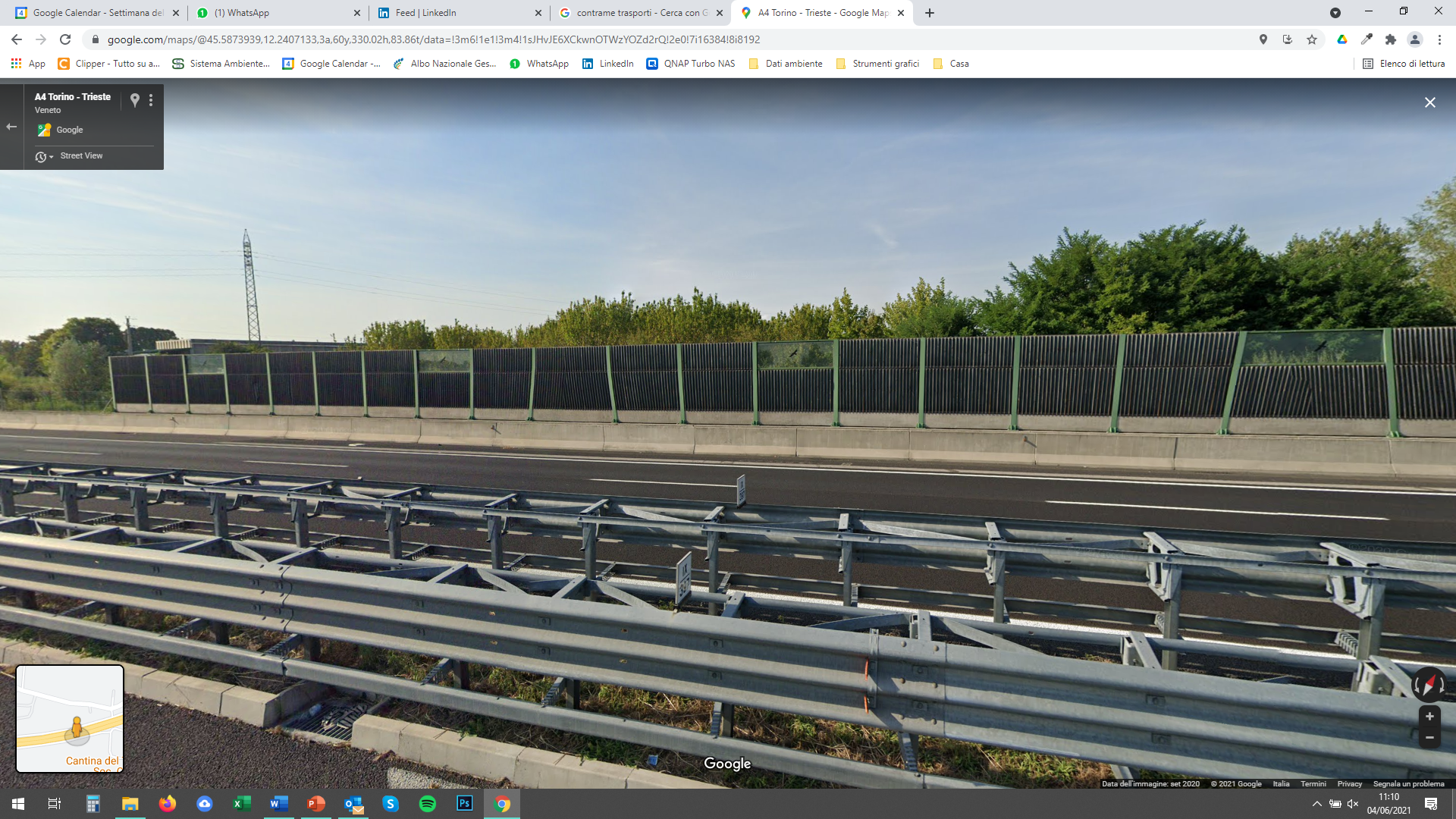 DESCRIZIONE IMPATTI: CONSUMO DI SUOLO
E CORRIDOIO ECOLOGICO
SIC
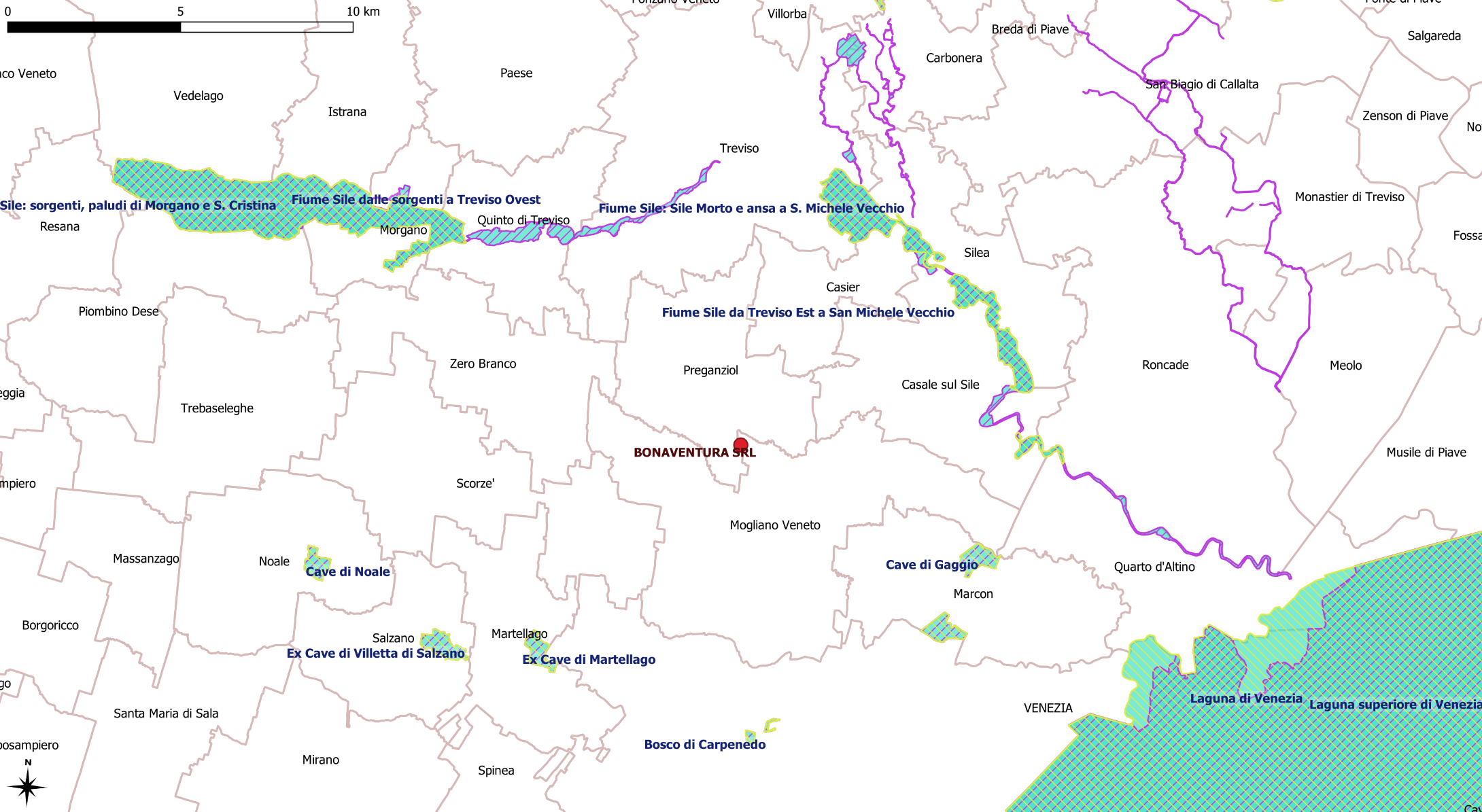 ZPS
c.a. 7km
DESCRIZIONE IMPATTI: RETE NATURA 2000